Pamokoje išmoksime:
Pasikartosime, ką žinome apie Mindaugą;
Vytenis:
Kas jis?
Gediminas:
Kas jis?
Vilniaus įkūrimo legenda;
Ryšys su Europa;
Jo mirtis.
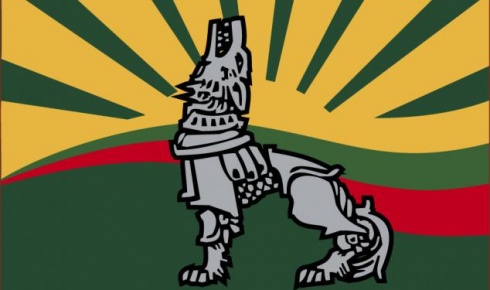 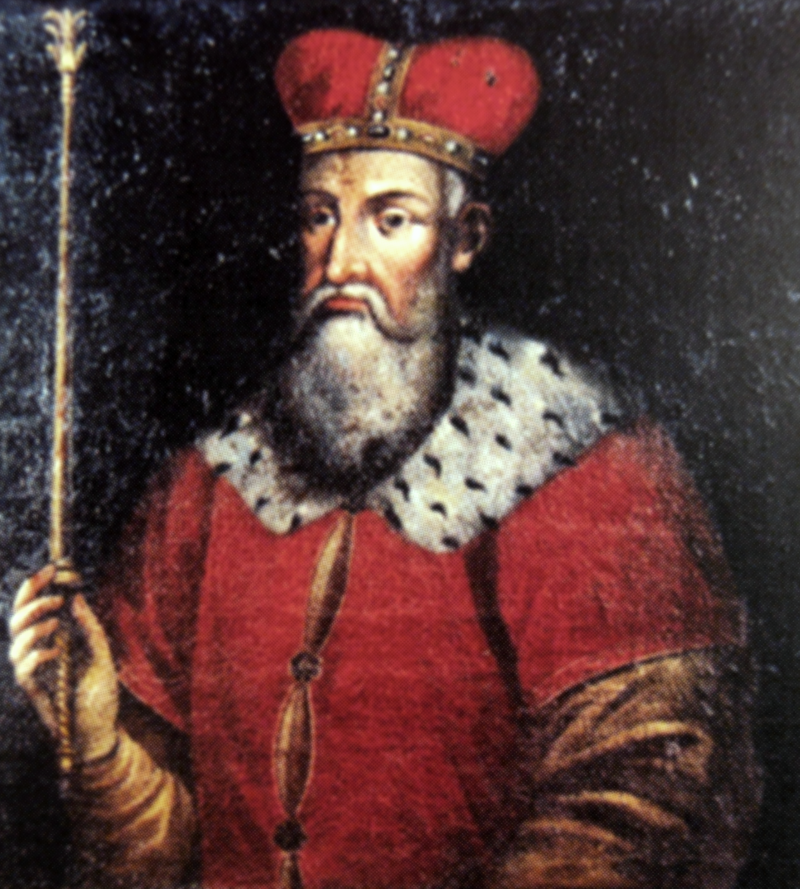 Vytenis
(~1260 m. - 1316 m.)

Pradėjo stabilų Gediminaičių laikotarpį;
Gedimino brolis.
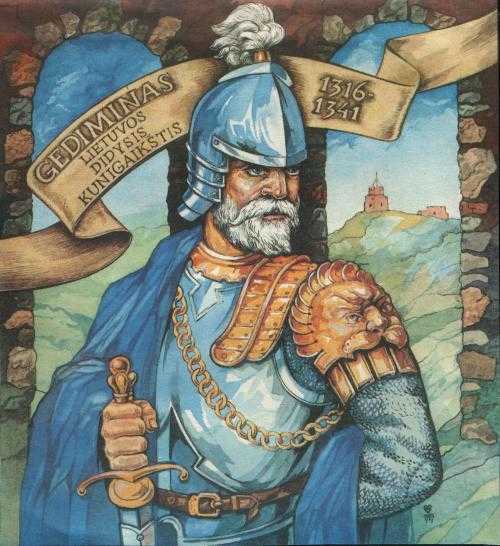 Gediminas
(~1275 m. iki 1341 m.)

Atvėrė duris kitoms Europos šalims
Išplėtė Vilniaus miestą
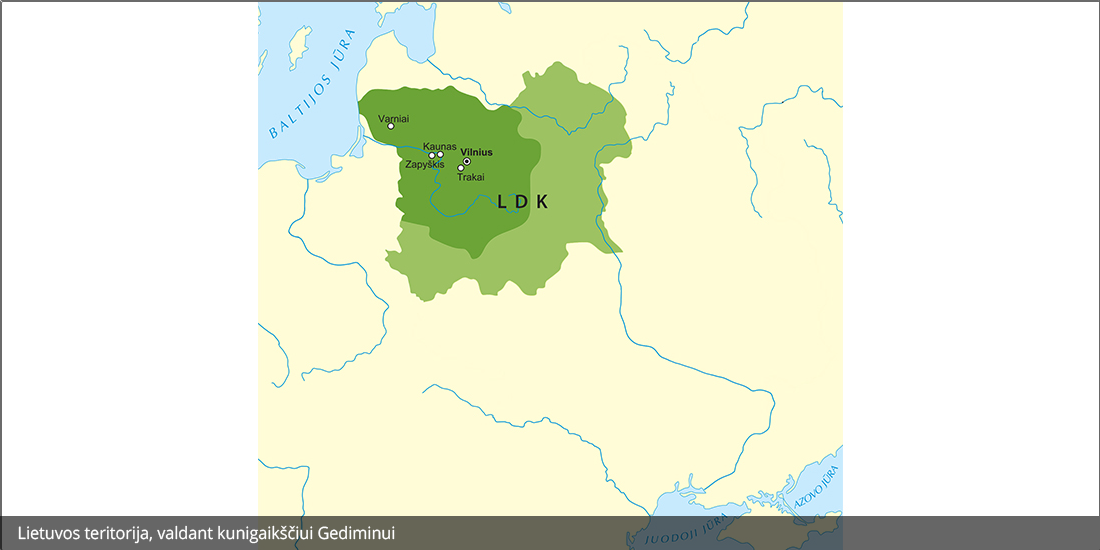 Gediminas
Kai brolis Vytenis mirė 1316 m.,  Gediminas tapo Didžiuoju Kunigaikščiu;

Geras karvedys:
Išplėtė Lietuvos teritoriją;
Kariavo prieš kryžiuočius ir Aukso ordą.
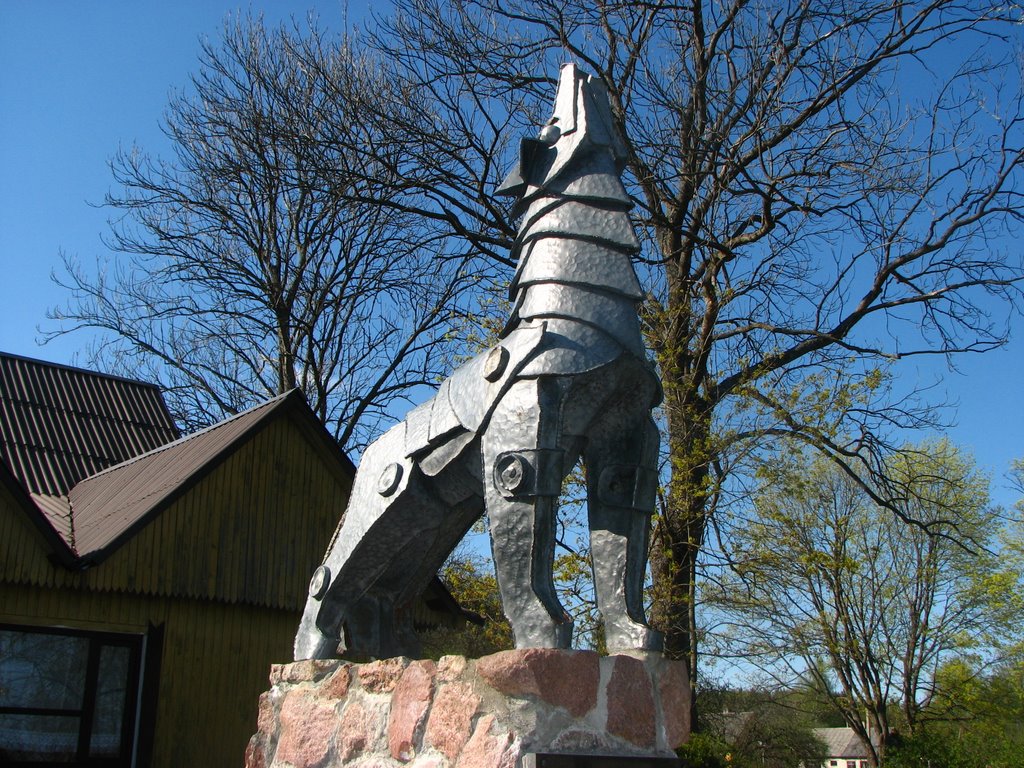 Vilniaus įkūrimo legenda
Gediminas įsikūrė stovyklą (nakvynę) dabartiniame Vilniuje;
Naktį susapnavo, kad ant aukšto kalno staugia geležinis vilkas;
Lizdeika (Gedimino žynys) išaiškino sapną, kad jei ten, kur staugė vilkas,  bus pastatytas miestas, miestas taps labai žymus;
Ten Gediminas supylė piliakalnį ir pastatė Gedimino pilį.
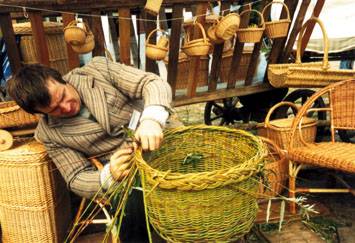 Ryšiai su Europa
Bandė pasikrykštyti;

Rašė laiškus kviesdamas įvairiausius amatininkus į Lietuvą:
Šalis pasidarė žinoma ne vien dėl karo, bet ir dėl kultūros;
Apsigyveno daug kitataučių;
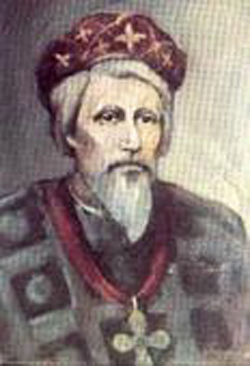 Gedimino mirtis
Pasikvietė vienuolius jį pakrykštyti, bet buvo nužudytas:
Manoma kad žudikus pasamdė kryžiuočių ordinas arba Lietuvos stačiatikiai (religijos grupė);

Po nužudymo, sūnus Jaunutis tapo Didžiuoju Kunigaikščiu.
Namų darbai
Savokų žodinėlis:
Vienuoliai;
Spausdinta medžiaga:
Kontūrinis žemėlapis;
Klausimai.